МДОУ «Детский сад № 11 «Колосок»
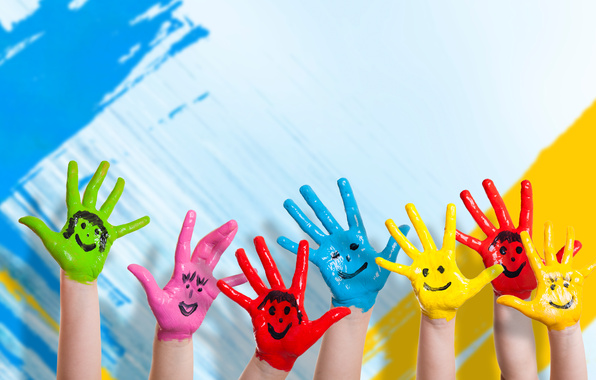 Детское творчество
в дизайне учреждения.
                
Выполнили: воспитатель Щепина Н.Х. –
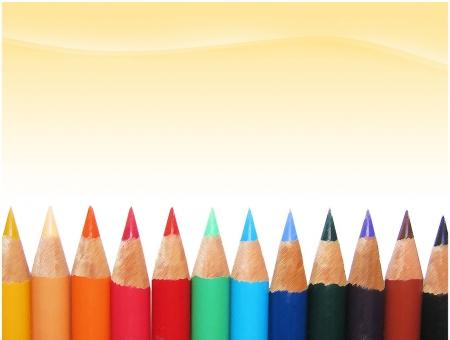 Для решения данного   были поставленны цели и задачи.

 Цель: 
мотивация  личности ребенка к творческой деятельности.
Задачи:
Создание  ситуации успеха
Развитие неповторимой творческой среды
Самореализация личности ребенка
Расширение форм взаимодействия с родителями
Создание комфортных условий пребывания воспитанников, приближенных к домашним.
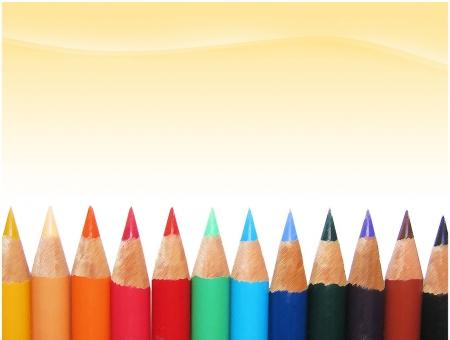 Результатом нашей работы стало то, что наш детский сад по своему оформлен и оригинален, индивидуален. В детском учреждении комфортно и уютно не только детям, но и педагогам. 

Творчество детей всегда насыщенно яркими положительными эмоциями.
 И благодаря этому обстоятельству творчество обладает большой притягательной силой для дошкольников, познавших радость первых, пусть пока маленьких, но открытий, удовольствие от своих рисунков, творческих работ.
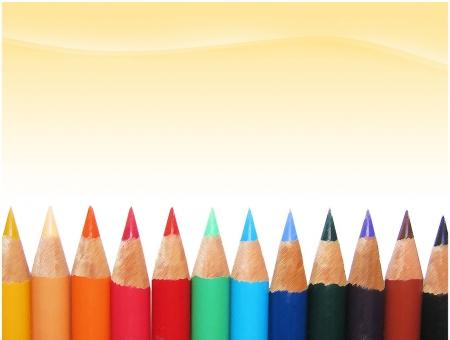 Детский рисунок – это один из самых ярких способов отразить участие ребенка в конечном результате. 
Наивный , нестандартный детский рисунок, оформленный некой серьезной «взрослой!» технологией придает все поделке очарование и неповторимость, «Мы сделали это вместе» - эти слова дорого стоят и становятся весомым вкладом в  опыт искреннего общения между ребенком и взрослым.
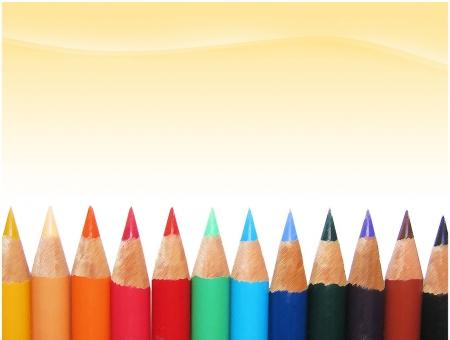 Выставка – это не просто экспонируемые вещи , рисунки и предметы. Это достижения детей, мир детского творчества, мир талантливых изобретателей. 
Очень важно, чтобы ребенок ощущал свою значимость и видел свои достижения в творчестве, что, несомненно , стимулирует юное дарование на развитие большей креативности, повышает его самооценку, учит не только индивидуализму, но и коллективизму, принадлежность чему-то общему, неразрывному и красивому.
 Детские работы могут о многом рассказать родителям:  как развивается ребенок, каков его внутренний мир.
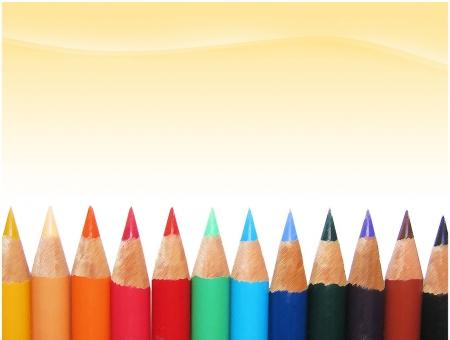 Интерьер детского сада имеет немаловажное значение. Красиво и с любовью оформленное  помещение активно воздействует на ребенка – оно положительное влияет на его развитие, самочувствие, в том числе психологическое. Детский садик – добрый уютный дом. А использование продуктов  детского творчества в  украшении  окружающего пространства ориентирует детей на то, что они не только создают свои работы, но и украшают ими детский сад  и группу. 
Этим самым мы реализуем  художетвенно-эстетического  развитие ребенка. 
Важен и еще один аспект: отношение родителей к детскому саду! Они не видят ежедневную, кропотливую работу воспитателей и специалистов! Впечатление о детском саде, они могут составить из общения с педагогами и по продуктам  детского  творчества.
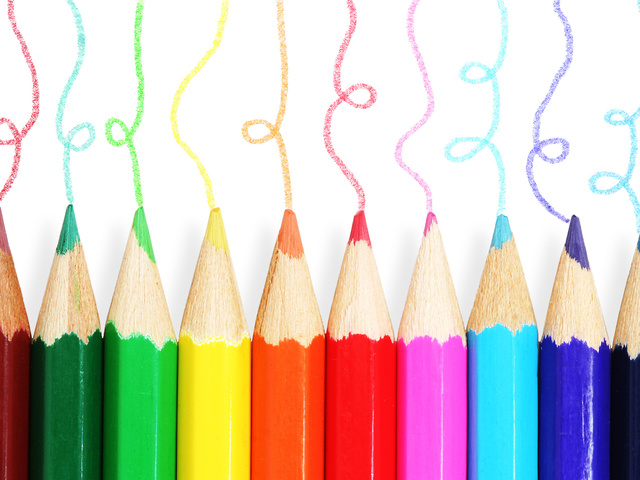 Оформление стен  детского сада 

творческими работами детей
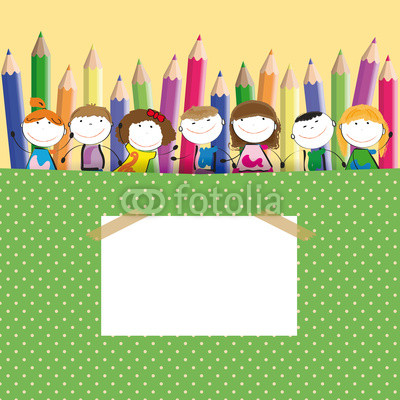 Выставка рисунков

«Здоровое питание»
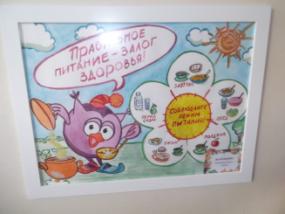 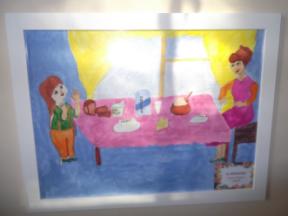 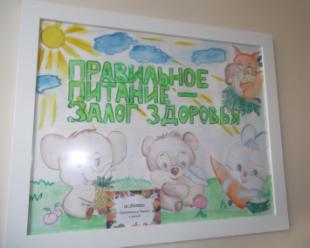 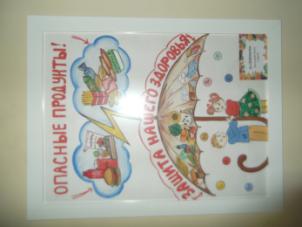 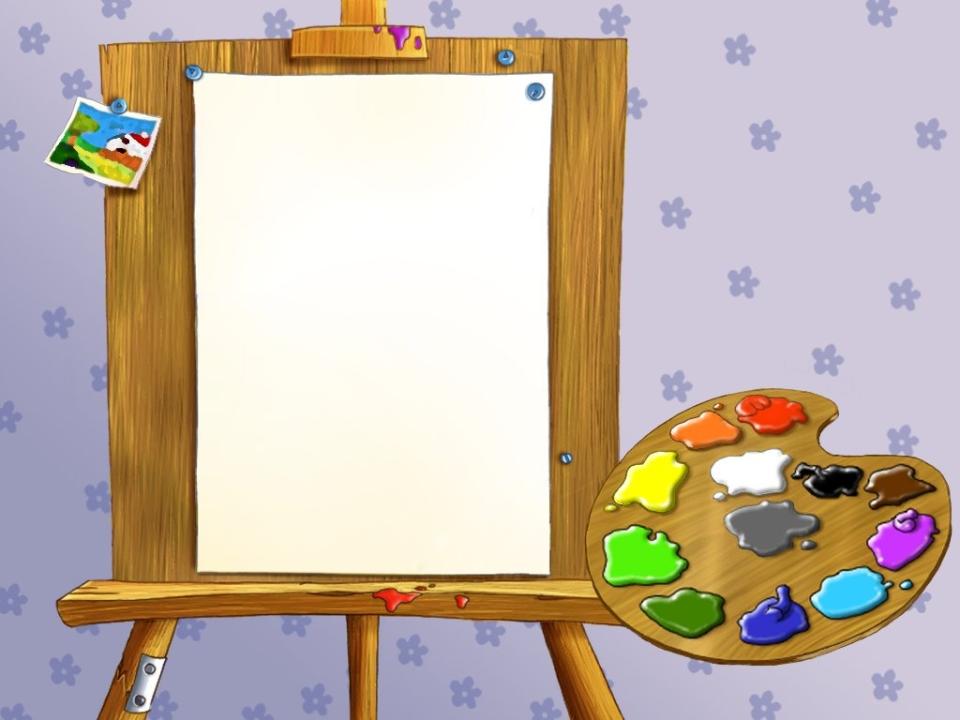 Выставка детского рисунка

Мы наследники победы
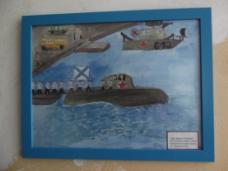 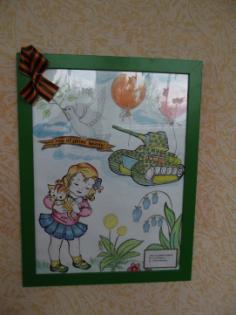 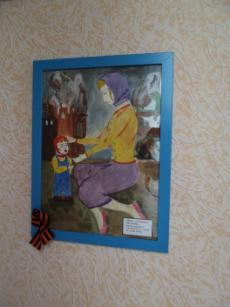 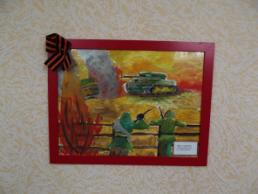 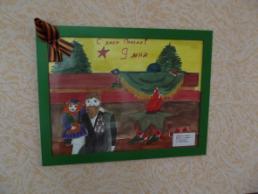 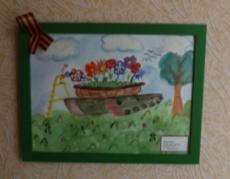 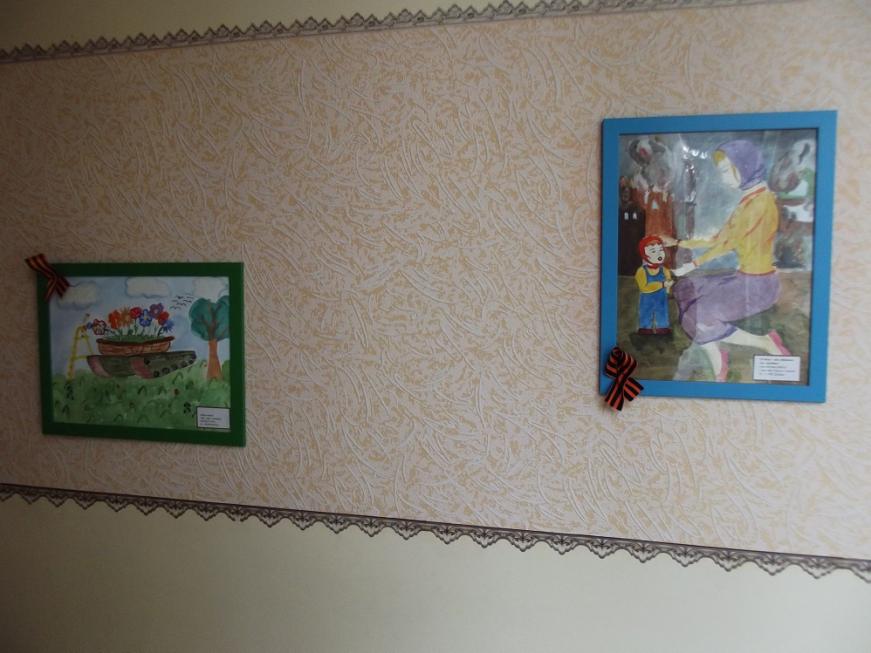 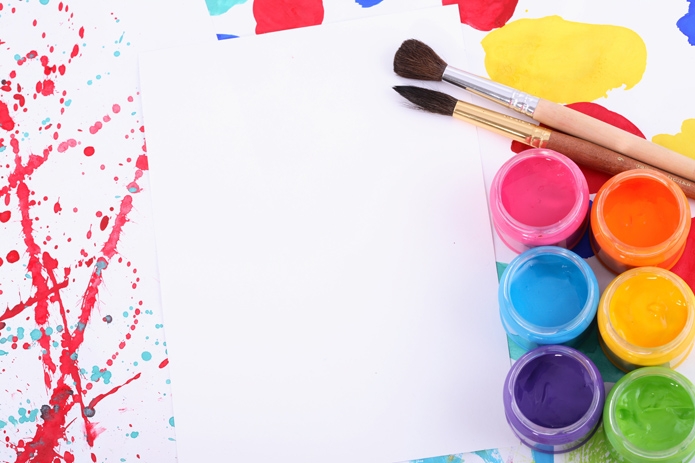 Выставка детского творчества

Моя мама лучше всех
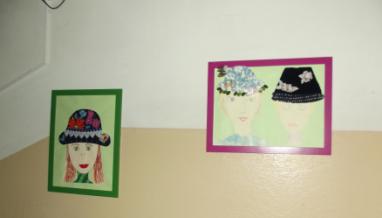 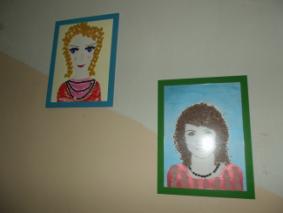 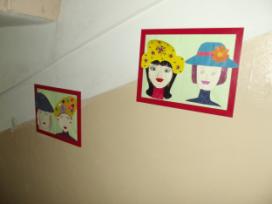 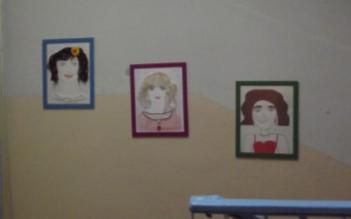 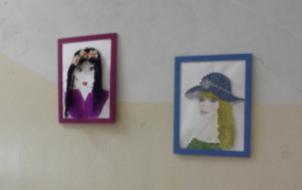 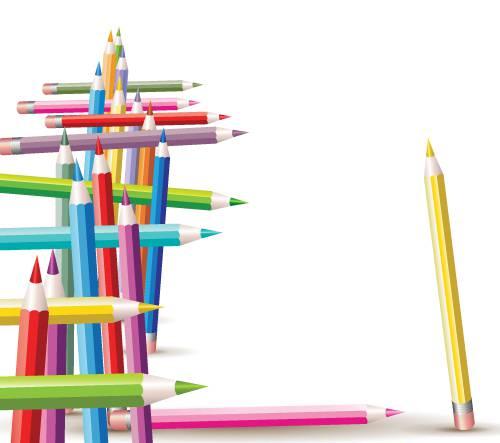 Выставка работ в технике
«Ладошковая аппликация»


«Зимняя фантазия»
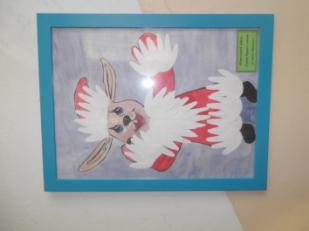 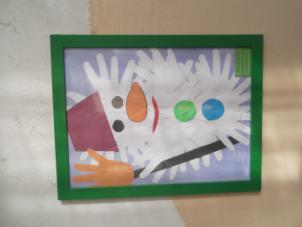 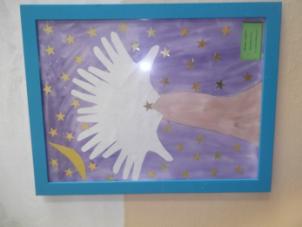 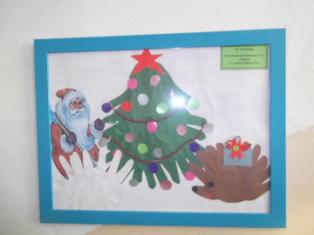 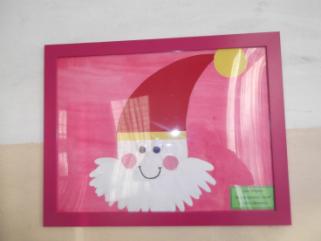 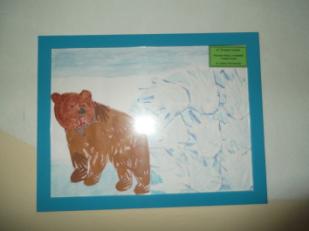 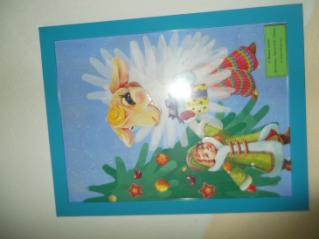 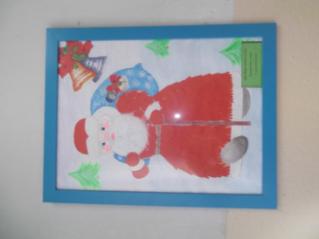 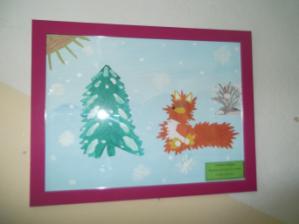 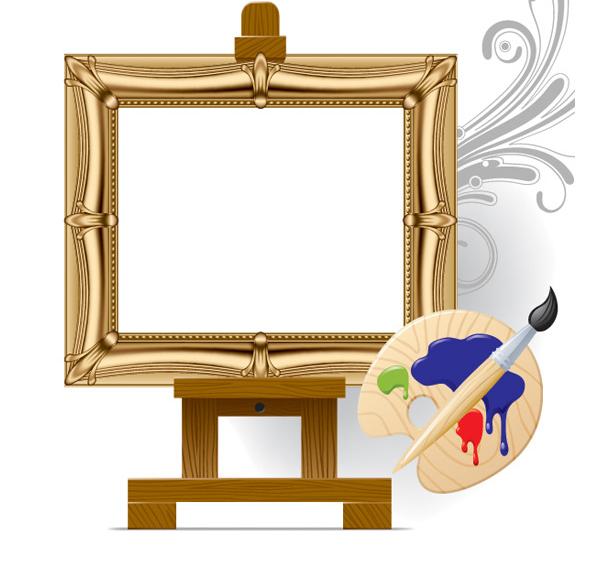 Выставка стен газет

«С новым годом»
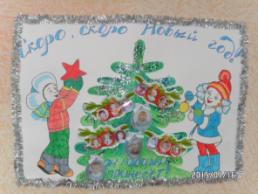 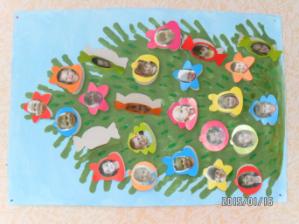 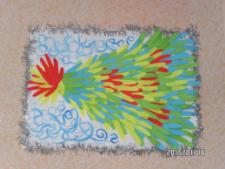 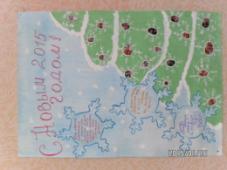 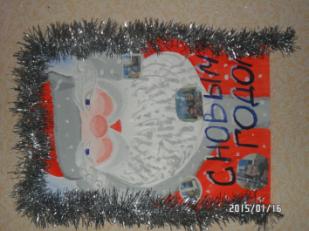 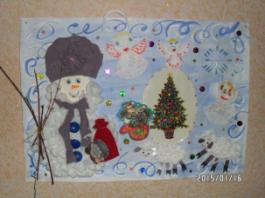 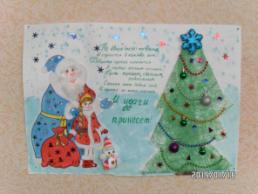 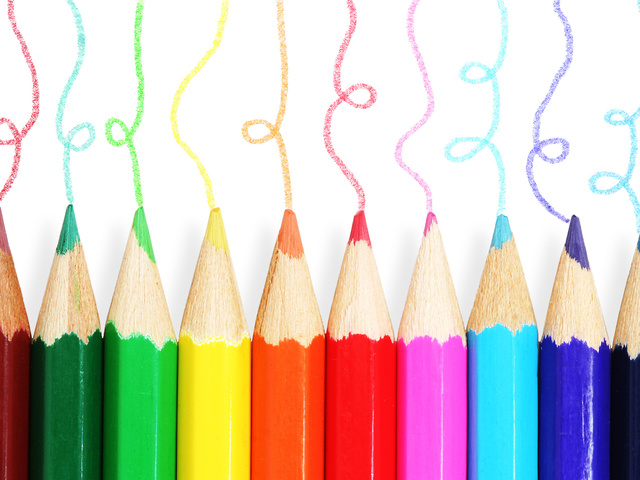 Выставки творческих работ 

в холлах детского сада
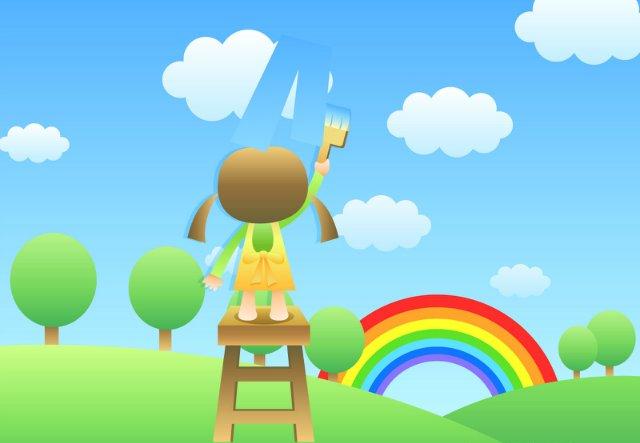 Выставка поделок ко дню матери

«Маму милую люблю, весь я мир ей подарю»
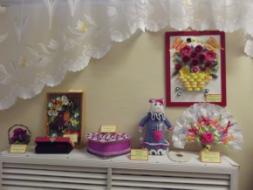 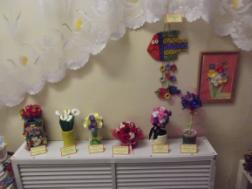 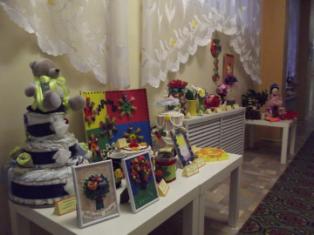 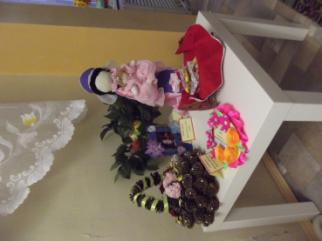 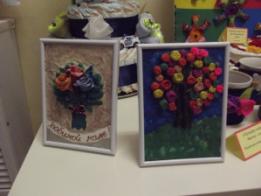 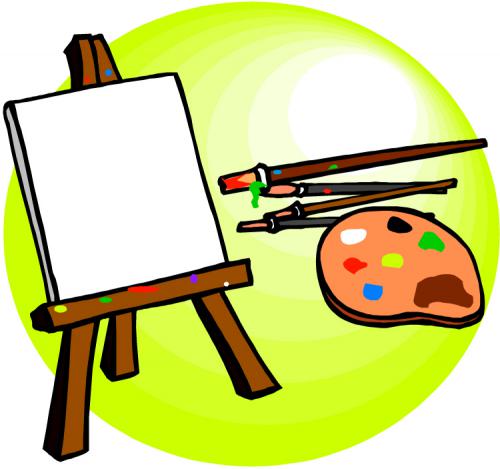 Выставка

Пасхальный 
перезвон
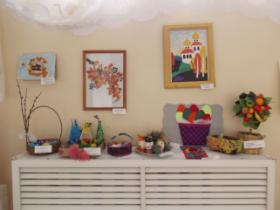 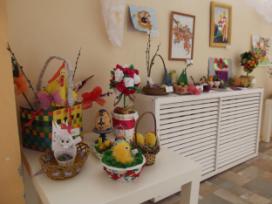 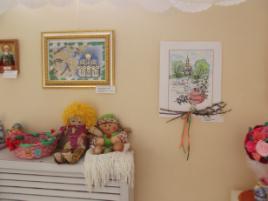 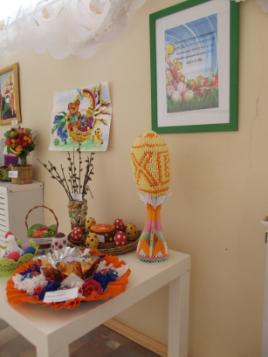 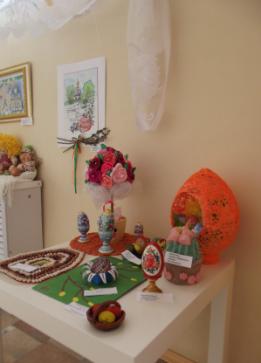 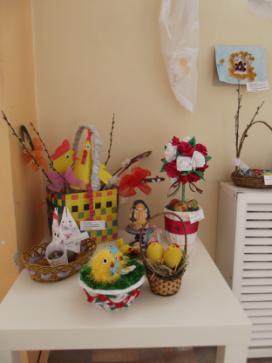 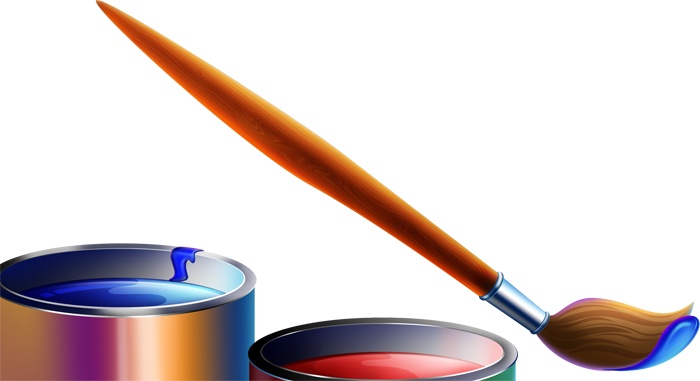 Выставка ручного труда

«Ёлочка – колкая иголочка»
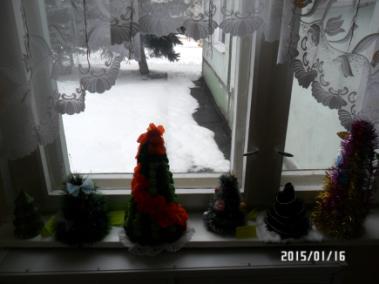 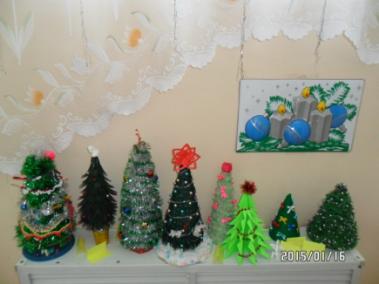